Festivals
E-SPACE GROUP CLASS
Warm-up activity
Let’s watch a video about Diwali
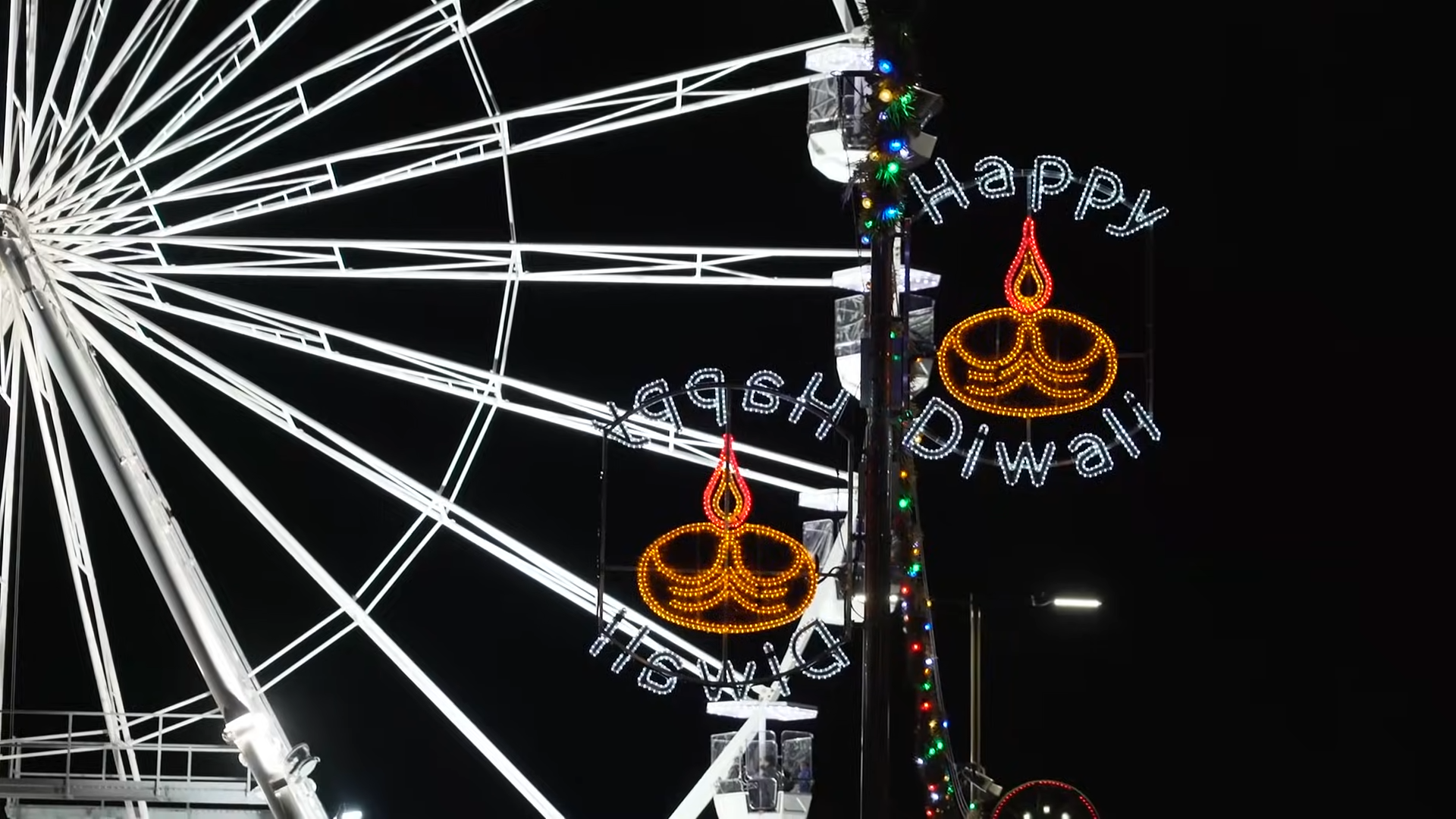 [Speaker Notes: Link to video: https://youtu.be/kjIPGD_WcEY]
Warm-up activity
Circle the correct answer about Diwali
Diwali is a festival of ________ .
a. colours
b. lights
c. films
[Speaker Notes: Answer: b. lights]
Warm-up activity
Circle the correct answer about Diwali
2.  Diwali lasts for ________ days .
a. two
b. five
c. ten
[Speaker Notes: Answer: b. five]
Warm-up activity
Circle the correct answer about Diwali
3. Diwali is celebrated by ________ of people around the world.
a. hundreds
b. thousands
c. millions
[Speaker Notes: Answer: c. millions]
Warm-up activity
Circle the correct answer about Diwali
4. People celebrated Diwali by lighting up ________ .
a. lamps
b. matches
c. barbecues
[Speaker Notes: Answer: a. lamps]
Warm-up activity
Circle the correct answer about Diwali
5. Diwali is an important time for ________ .
a. families
b. pets
c. students
[Speaker Notes: Answer: a. families]
Conversation Questions
Do you enjoy attending festivals?
What special food and activities do you have for these festivals?
How do you celebrate Spring Festival?
What is your favorite festival?
Why do you think festivals are important?
Discussion Topic
Describe a festival in your country.
You should say:
What the festival is
When and where it is celebrated
How people celebrate it, and
Why this festival is important in your country
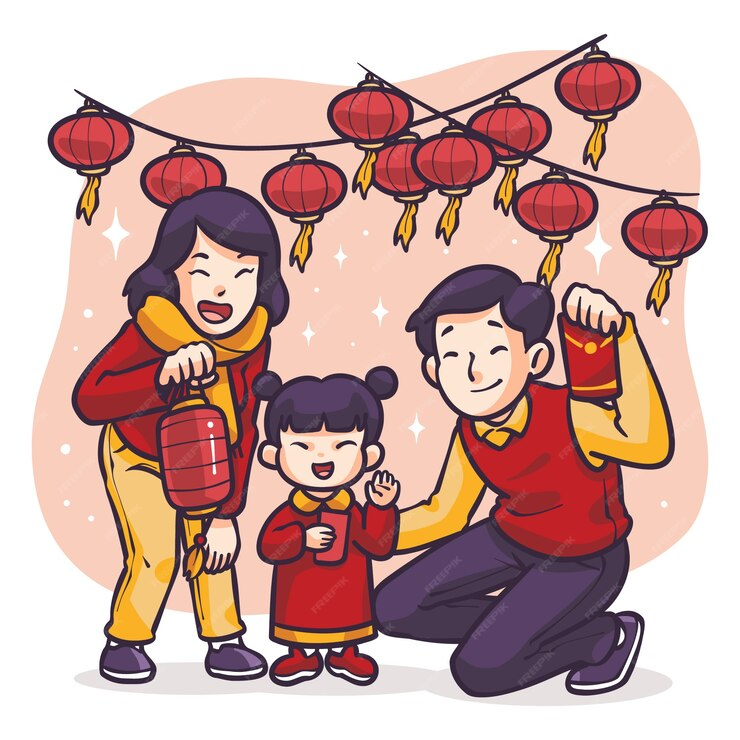 Thank you
FOR LISTENING!